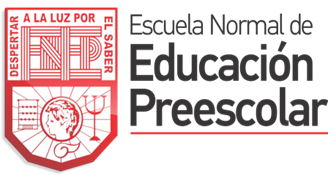 Computación
ESCUELA NORMAL DE EDUCACIÓN PREESCOLARLicenciatura en Educación preescolarCiclo escolar 2020 – 2021                  Nombre de la alumna: Diana Cristina Hernández González  Número de lista: #13     Grupo:  1°DNombre del trabajo: Google driveNombre del docente: DIANA ELIZABETH CERDA OROCIOFecha:  27 de abril 2021
En lo personal pienso que Google drive es una herramienta facilitadora de orden y búsqueda de nuestro mismos archivos, como bien los comentábamos en clase no es seguro como ningún medio tecnológico pero cumple su función por el momento de cuidar y guardar nuestros archivos, fotos y videos en un espacio seguro y de menor almacenamiento.
Mi opinión
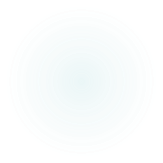